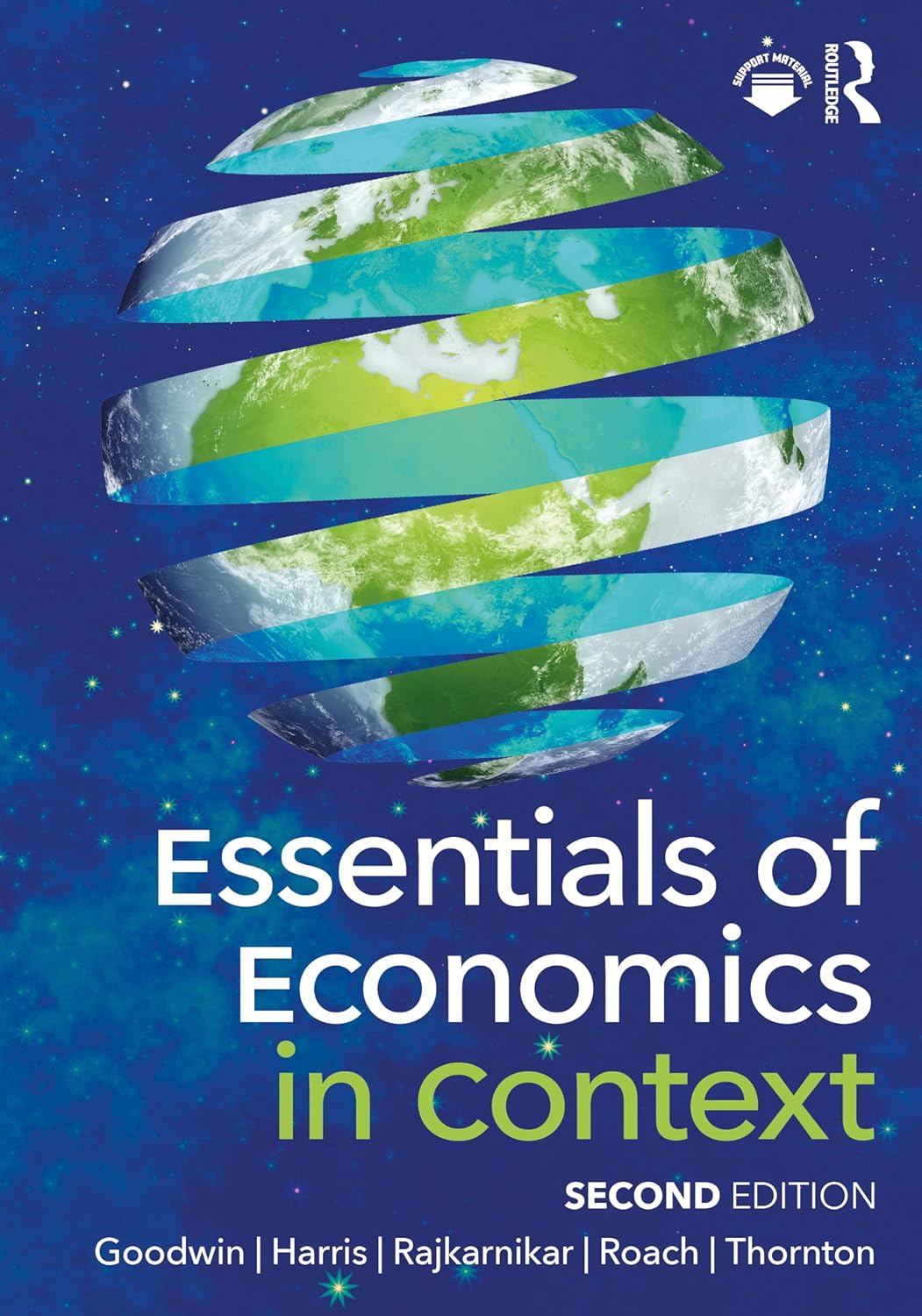 Chapter 11:

Money and Monetary Policy
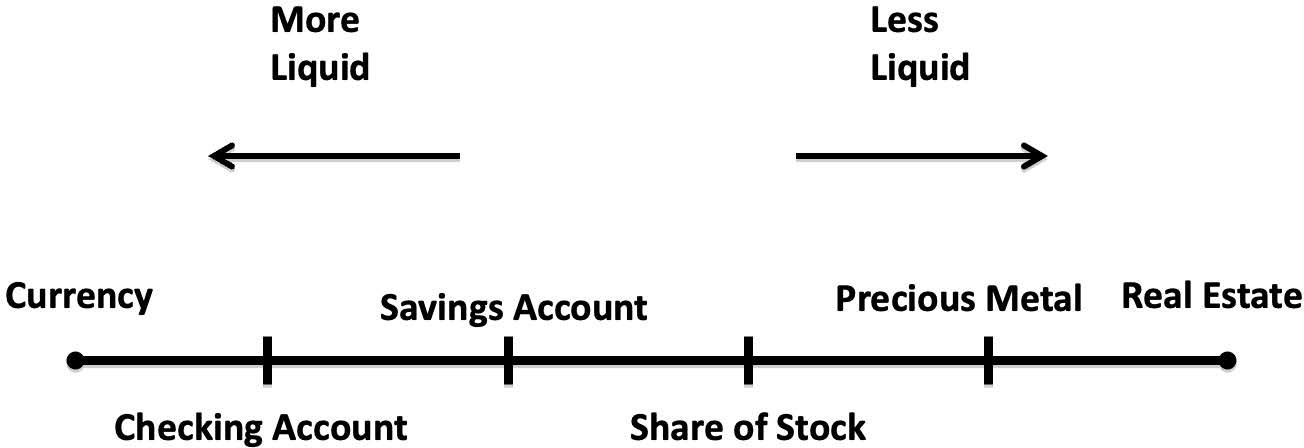 [Speaker Notes: Figure 11.1]
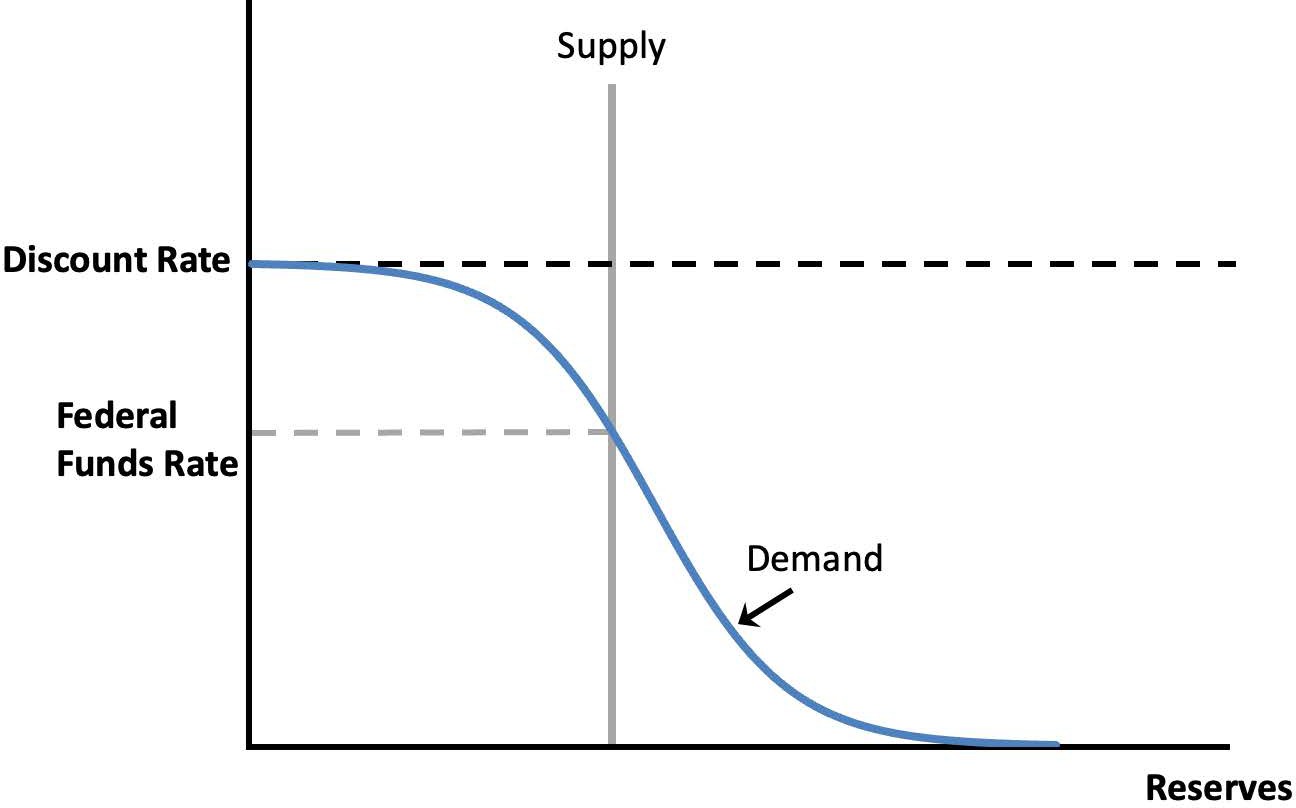 [Speaker Notes: Figure 11.2a]
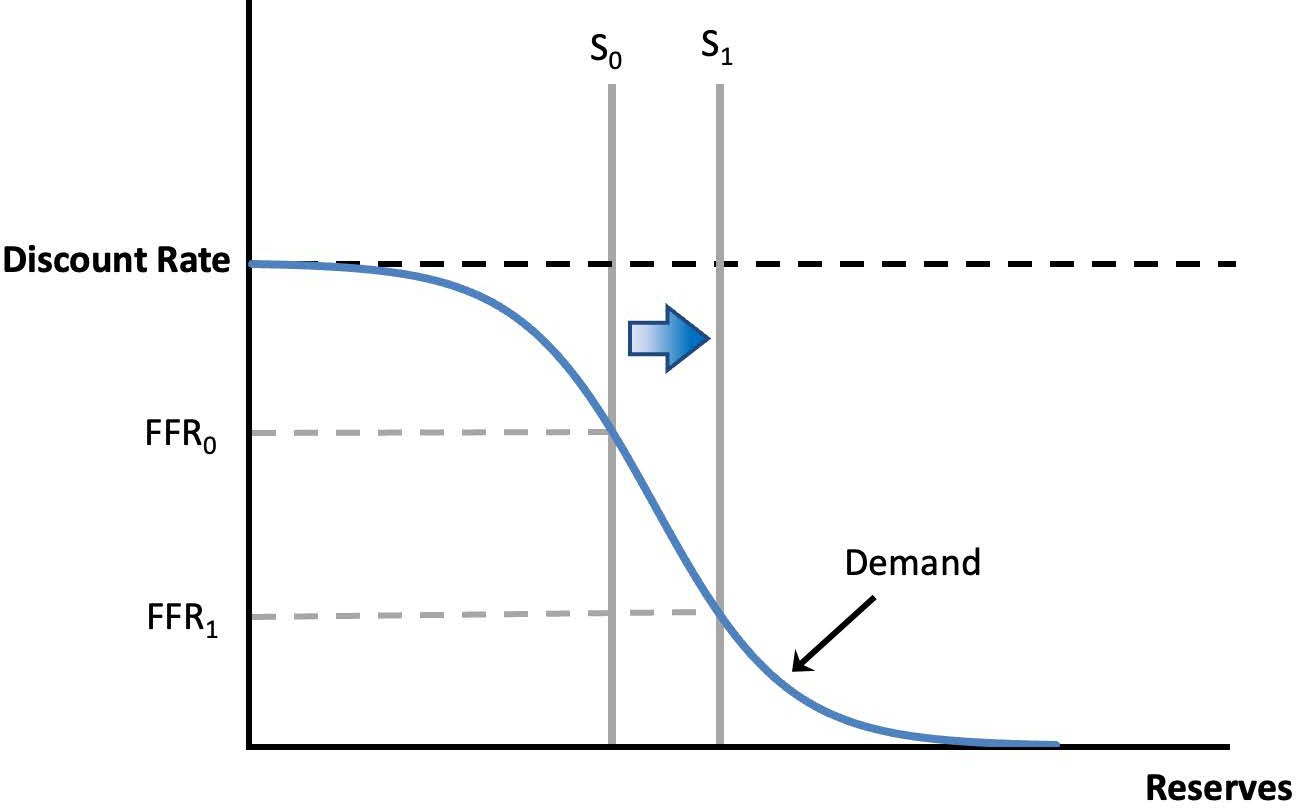 [Speaker Notes: Figure 11.2b]
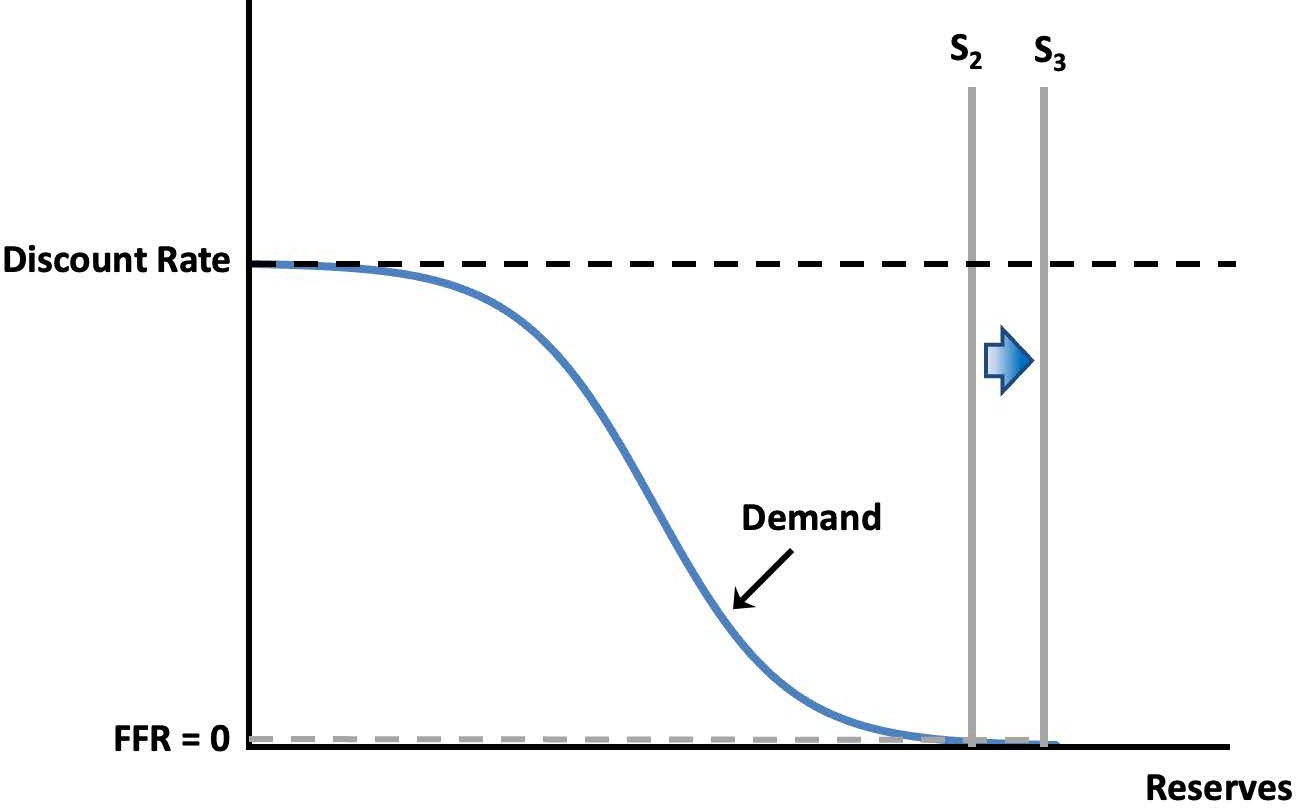 [Speaker Notes: Figure 11.3]
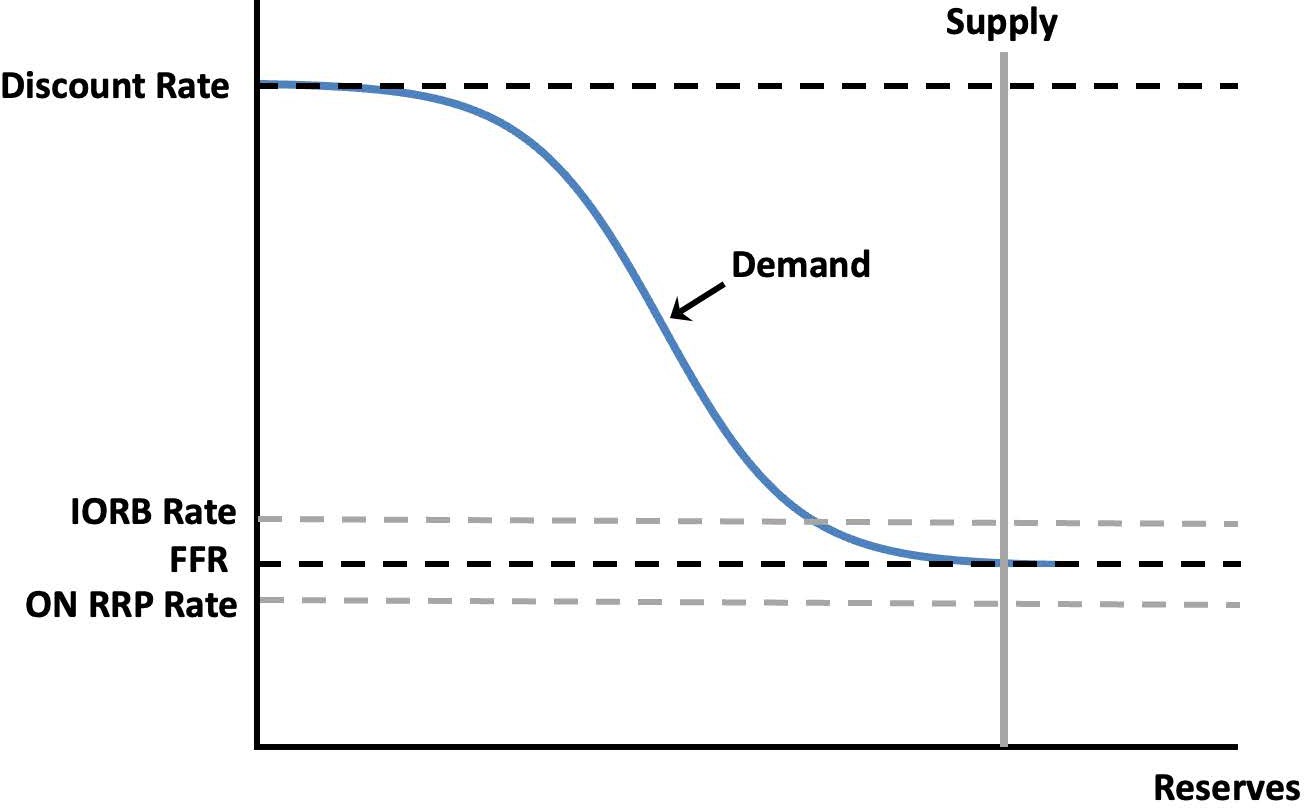 [Speaker Notes: Figure 11.3]
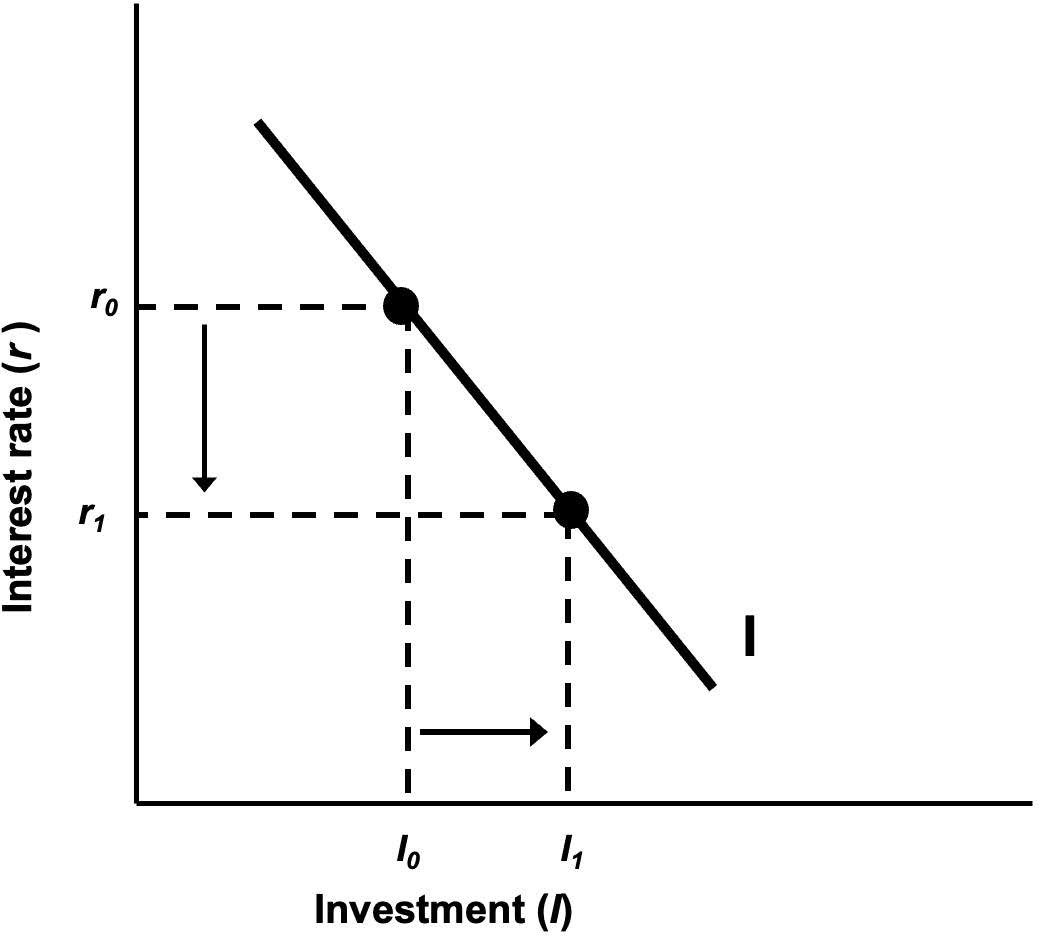 [Speaker Notes: Figure 11.4]
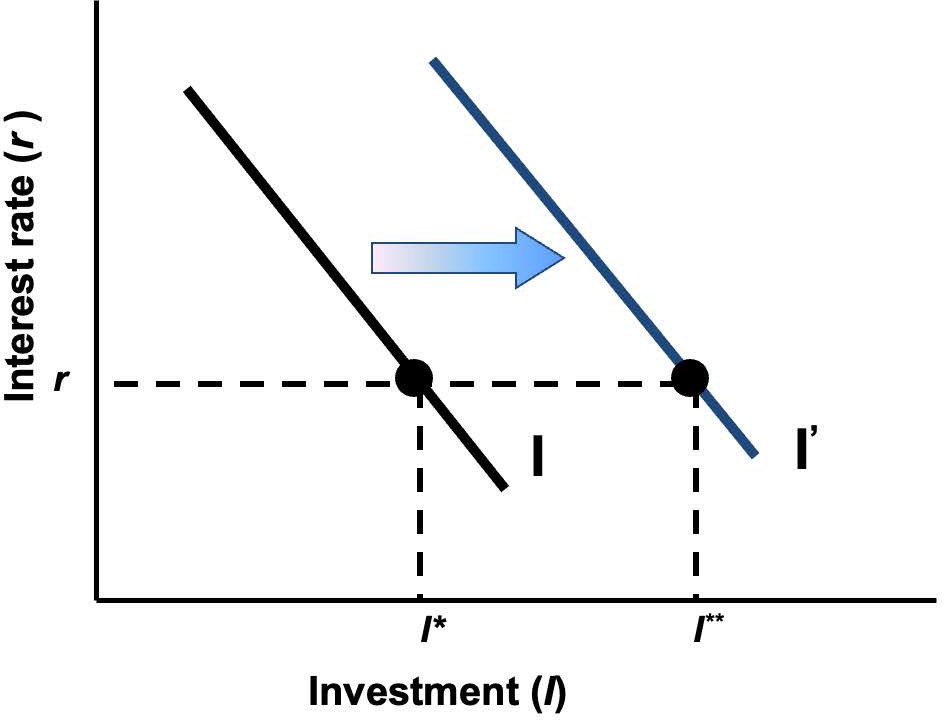 [Speaker Notes: Figure 11.5]
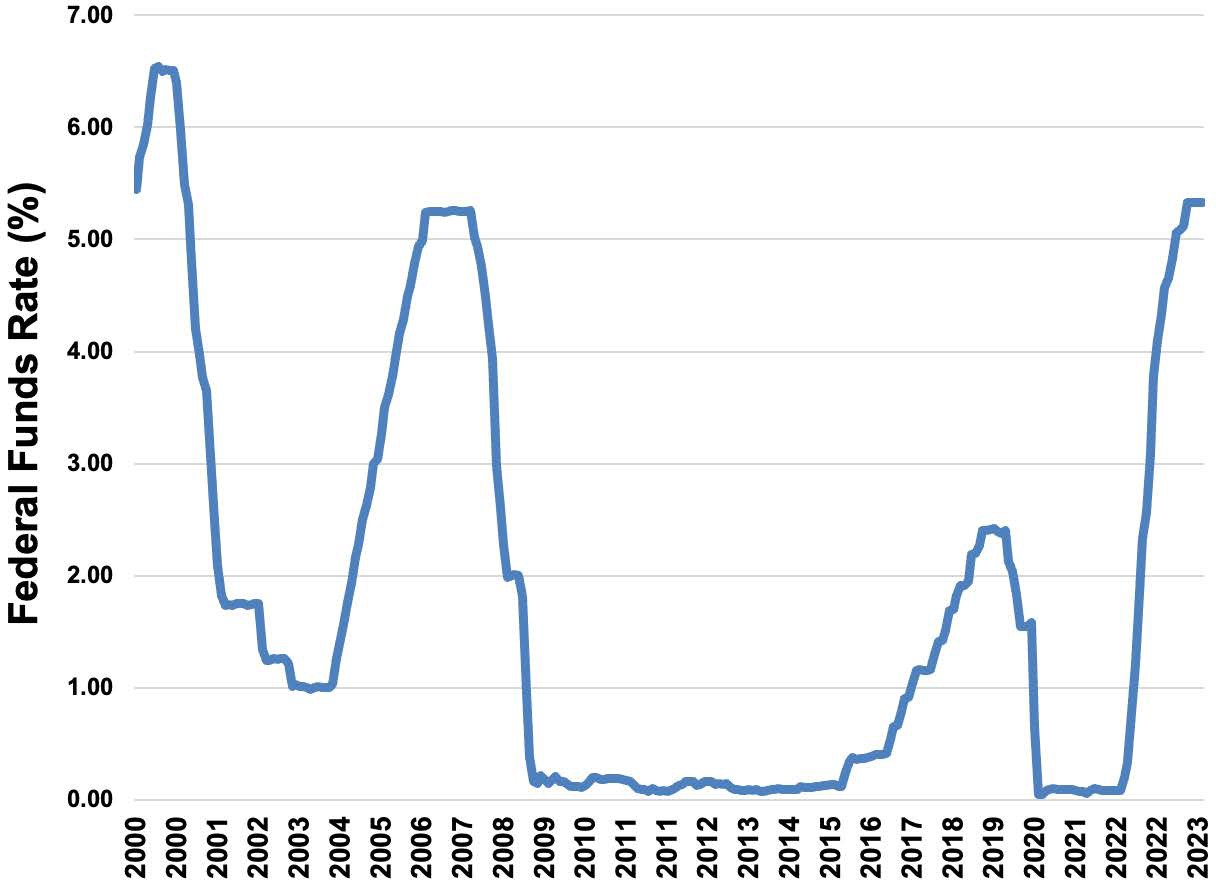 [Speaker Notes: Figure 11.6]
Table 11.1 The Money Multiplier Effect
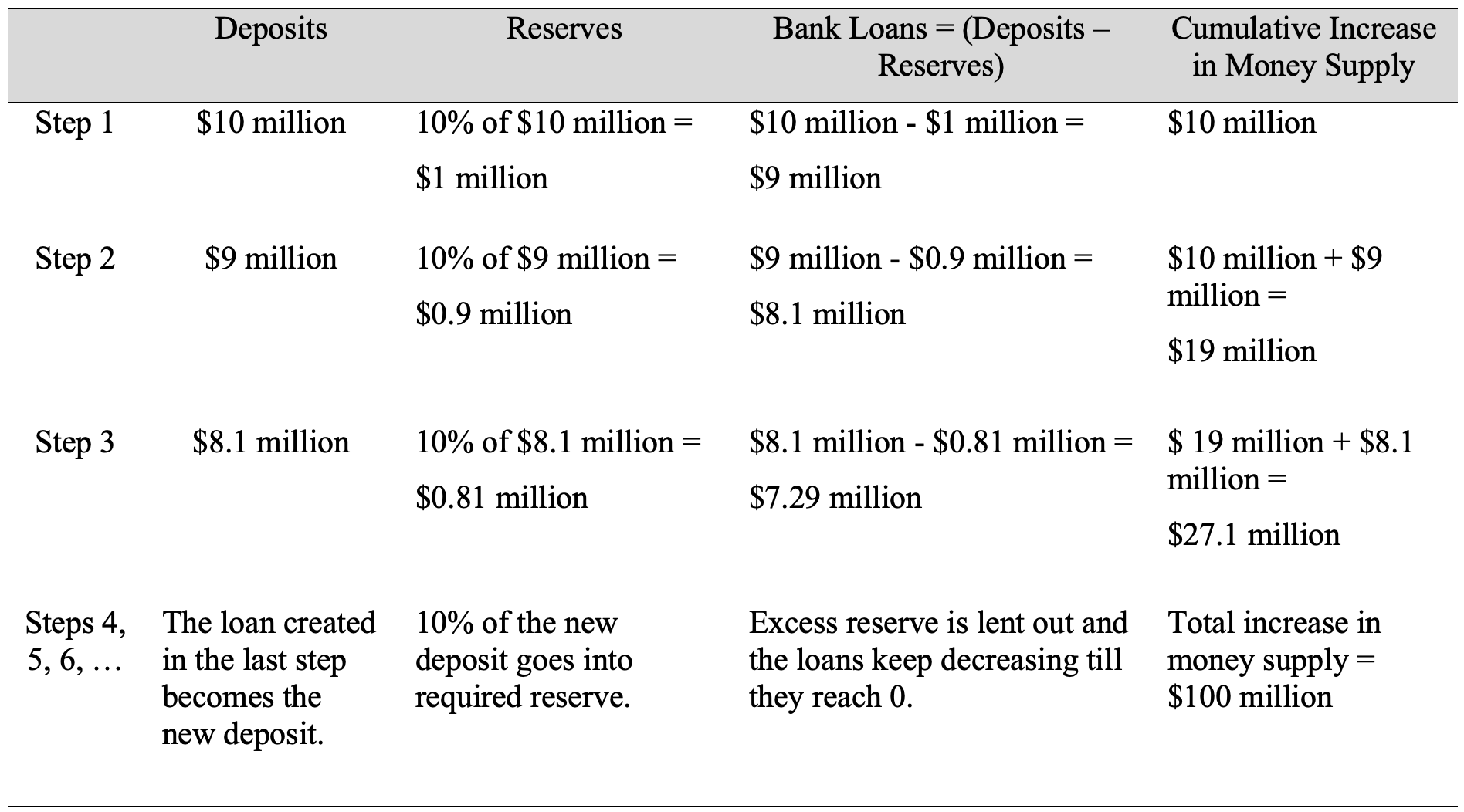 [Speaker Notes: Table 11.1]